Year 6 – Electricity Knowledge Organiser
Series Circuit
.
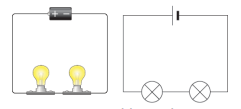 Parallel Circuit
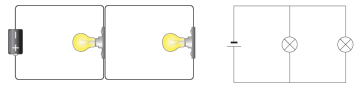 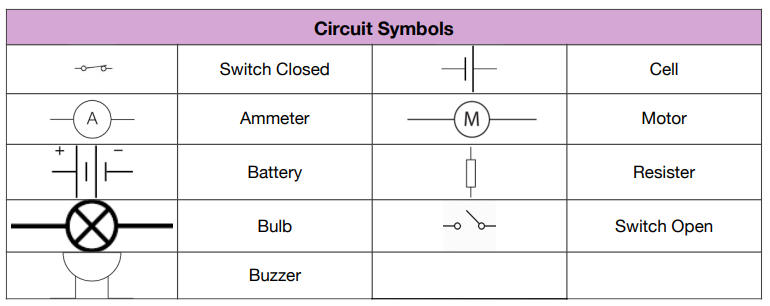